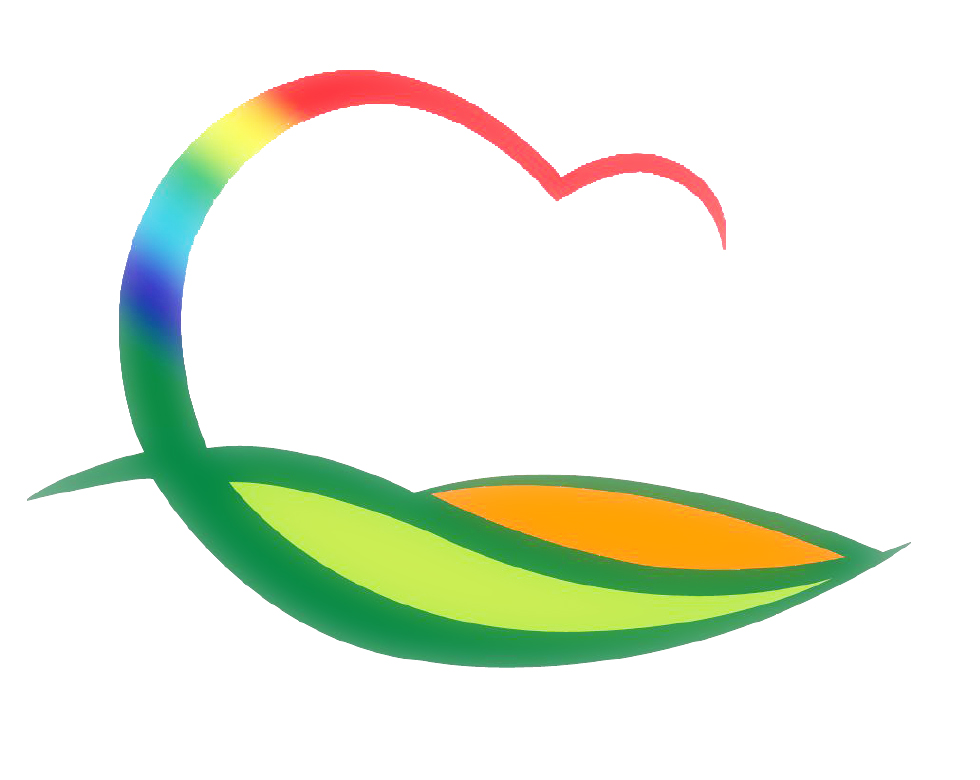 주간업무 (8.23. ~ 8.29.)
도 시 건 축 과
3-1. 영동군청 앞 절개지 LED 라인조명 철거 및 설치 
대 상 지 : 영동읍 동정리 125-8(군청 앞) 
사 업 량 : LED 라인조명기구 철거 및 설치(L=310m)
사업내용 : 누전 및 파손된 LED 라인조명기구 철거 및 재설치
3-2. 2021년도 주민생활 편익사업 발주
대 상 지 : 영동읍 중가리 배수로 사면정비공사 외 1건
사 업 비 : 35백만원
3-3. 공동주택관리비용 지원사업 추진
사업내용 : 노후 공동주택 옥상방수공사 지원
추진내용 : 사업완료 단지 보조금 지급(20백만원)
대상단지 : 일봉로얄맨션(황간)